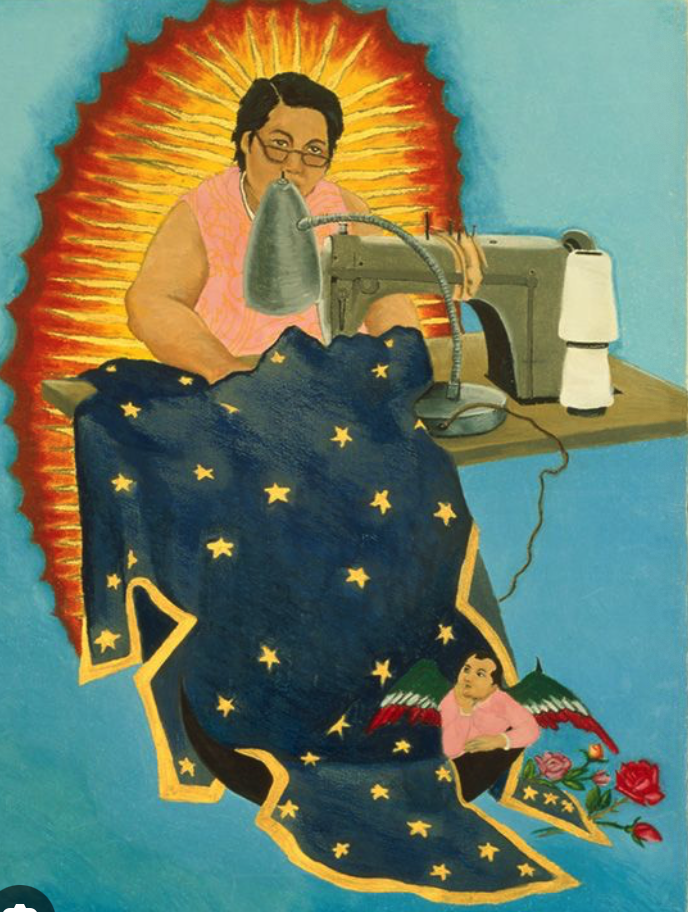 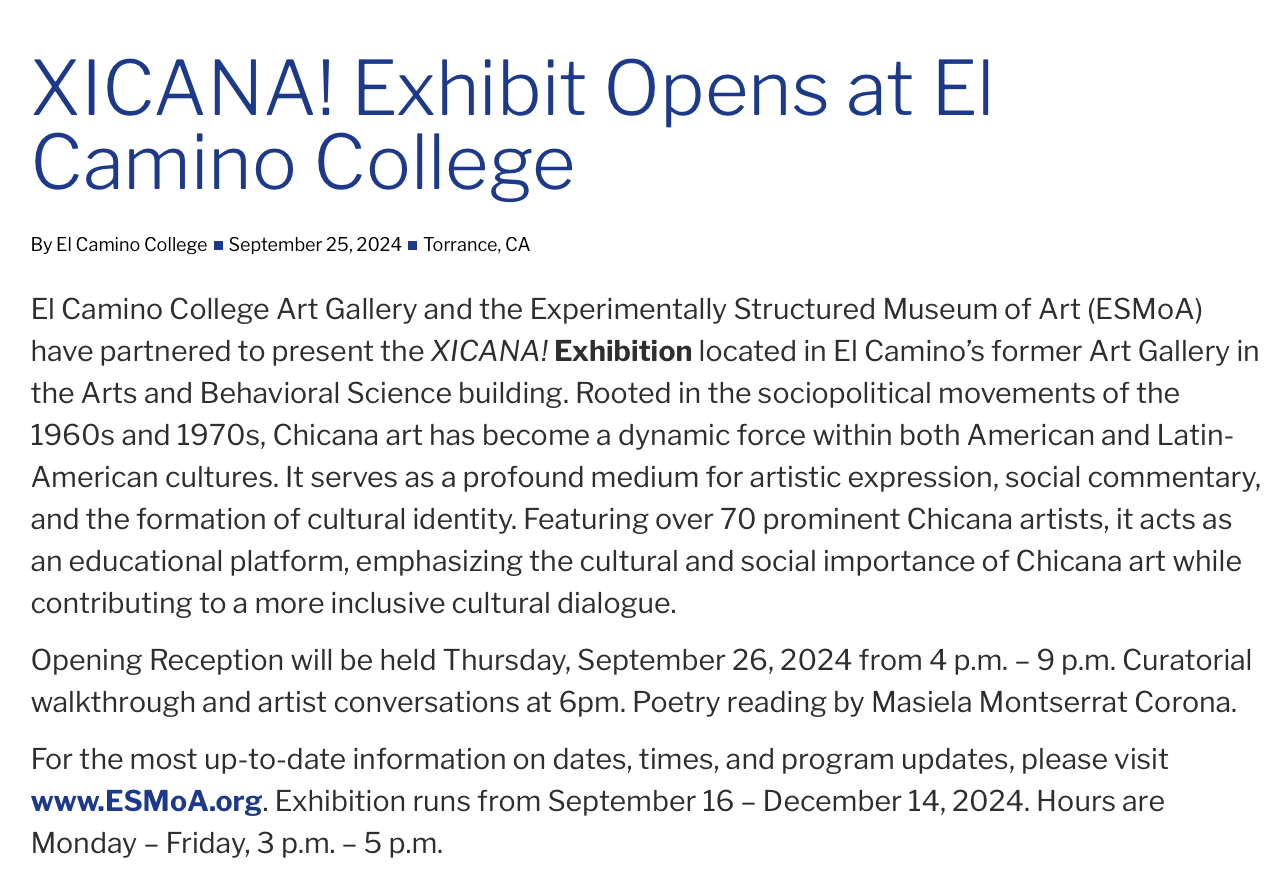 Art History Department Meeting
Tuesday, October 22, 2024
Minutes are embedded in the PowerPoint in red boxes.
In attendance:  Chris Gold, Al Ahmadpour, Lucy Alamillo, Karen Beckstead, Mina Majstorovich, Elizabeth Russel
Art History Dept - Agenda
Fall Enrollment and Scheduling
Committee Membership
Curriculum and Courses
SLO Updates
Evaluations
Updating Pathways
Fall Enrollment and Spring Scheduling
Enrollment, fill rates and the number of sections are up.

The department approved offered two less 101s and one more 102C and 207.
Committee Membership
Division Council – Ali Ahmadpour
Load Committee – Ali Ahmadpour
BSS Division Curriculum Committee – Karen Beckstead
BSS SLO Committee – Karen Beckstead
Annual Plan – Karen Beckstead
Curriculum Review
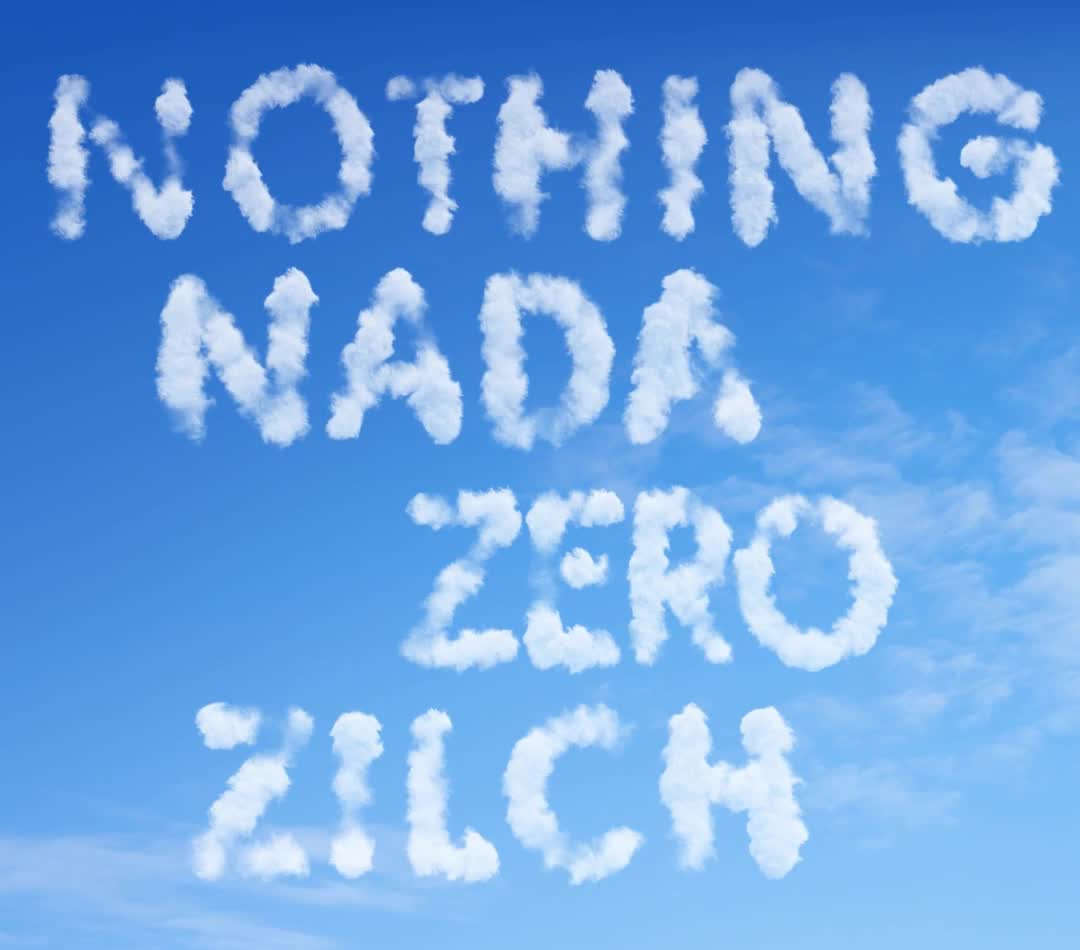 No curriculum is due this Fall 2024.  

Islamic Art needs to be UC transferable before it can be offered – this will possibly be in Fall 2024.  Someone will need to be hired to teach the course.

In the future, the Art History of Mexico, Central & South America will be divided into two parts.
SLO Assessment
Spring 2024 Assessments
All completed and entered.  Thank you!

Fall 2024 Assessments
AHIS 101 SLO 1
AHIS 102A SLO 1
AHIS 102B SLO 1
AHIS 102C SLO 1
AHIS 205B SLO 1
AHIS 207 SLO 1
AHIS 208 SLO 1
AHIS 209 SLO 1
Karen reported that SLO assessment will use Canvas outcomes moving forward so the results can be disaggregated.  They will need a common rubric for each assessment so the data can be combined.

Other Topics:
Program Review – the computer site says the program review will be in Spring 2026.
Wifi – the wifi in the classrooms needs to be improved.  It is slow when used by multi devices.
Faculty Evaluations
Online Observations – 16 week classes – closed Oct. 19 (let Chris know if you need an extension). 

On-Campus Observations – last day November 8

Self-Evaluation – 16 week classes – Due Nov. 27

Evaluation Conference – by November 27 (except 2nd 8 week sections by Dec. 6)
Updating the Art History Pathway
Due Date:  End of Semester

Please: 

Review your degree and see if any changes are needed.

Review the order of courses and indicate any changes (please keep transfer-level Math and English in the first year).

Narrow down the choices for all the green and yellow boxes to 3-4 choices. 

Review the course information provided by the Dean to inform your decisions.
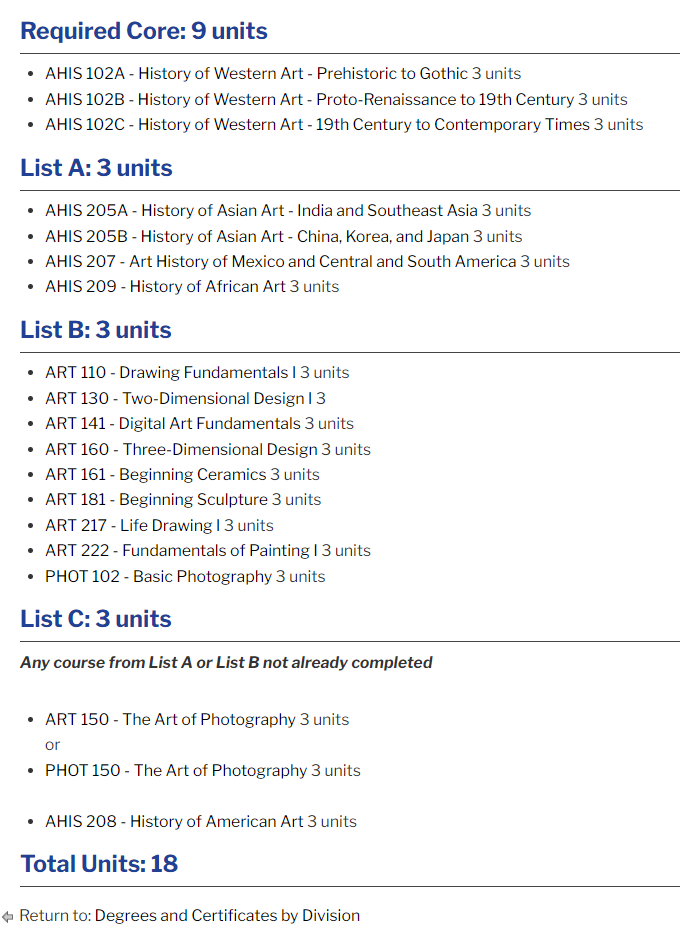 Updating the Art History AAT
Updating the Art History AAT
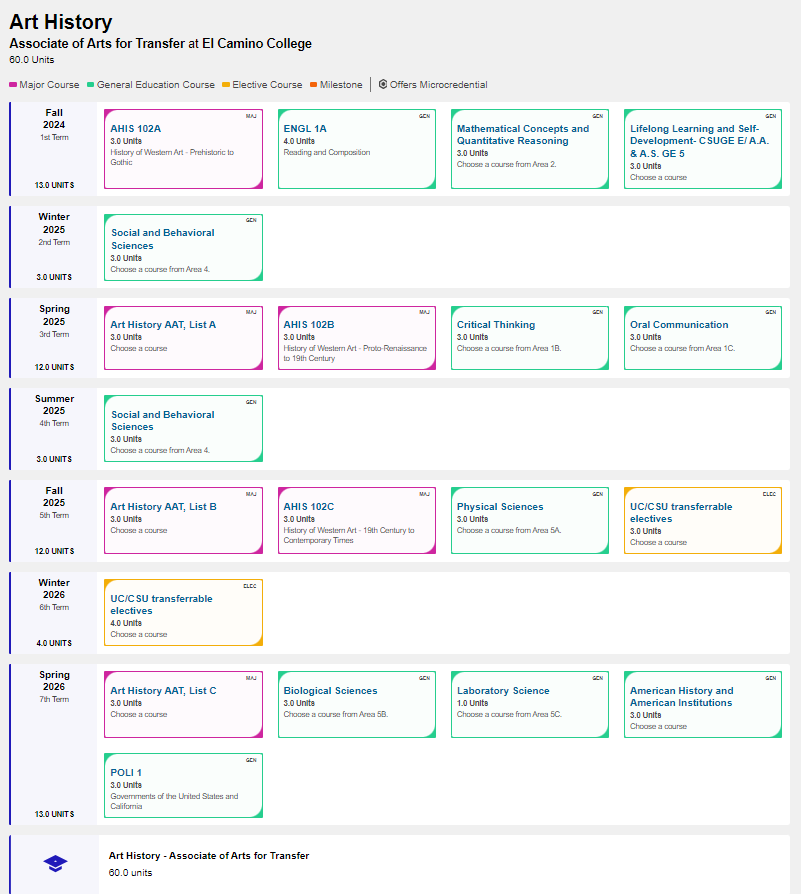 Due Date:  End of Semester

Please: 

Review your degree and see if any changes are needed.

Review the order of courses and indicate any changes (please keep transfer-level Math and English in the first year).

Narrow down the choices for all the green and yellow boxes to 3-4 choices. 

Review the course information provided by the Dean to inform your decisions.